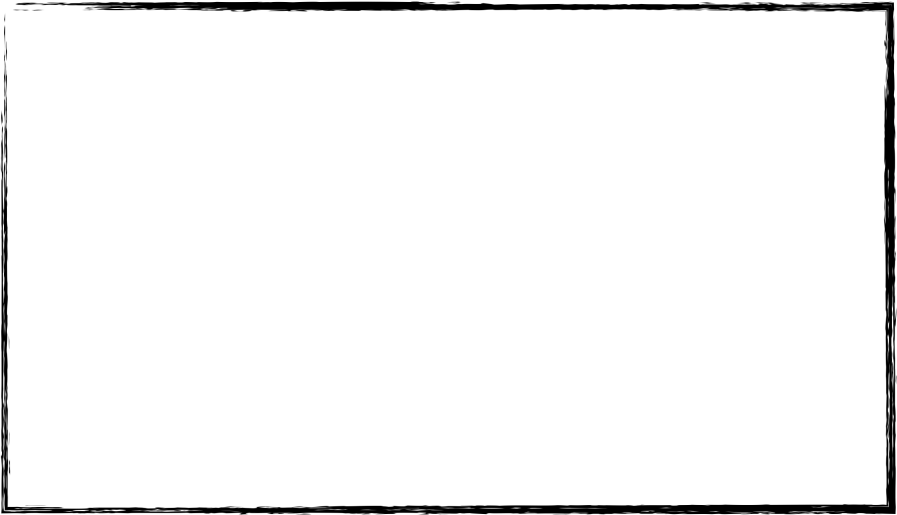 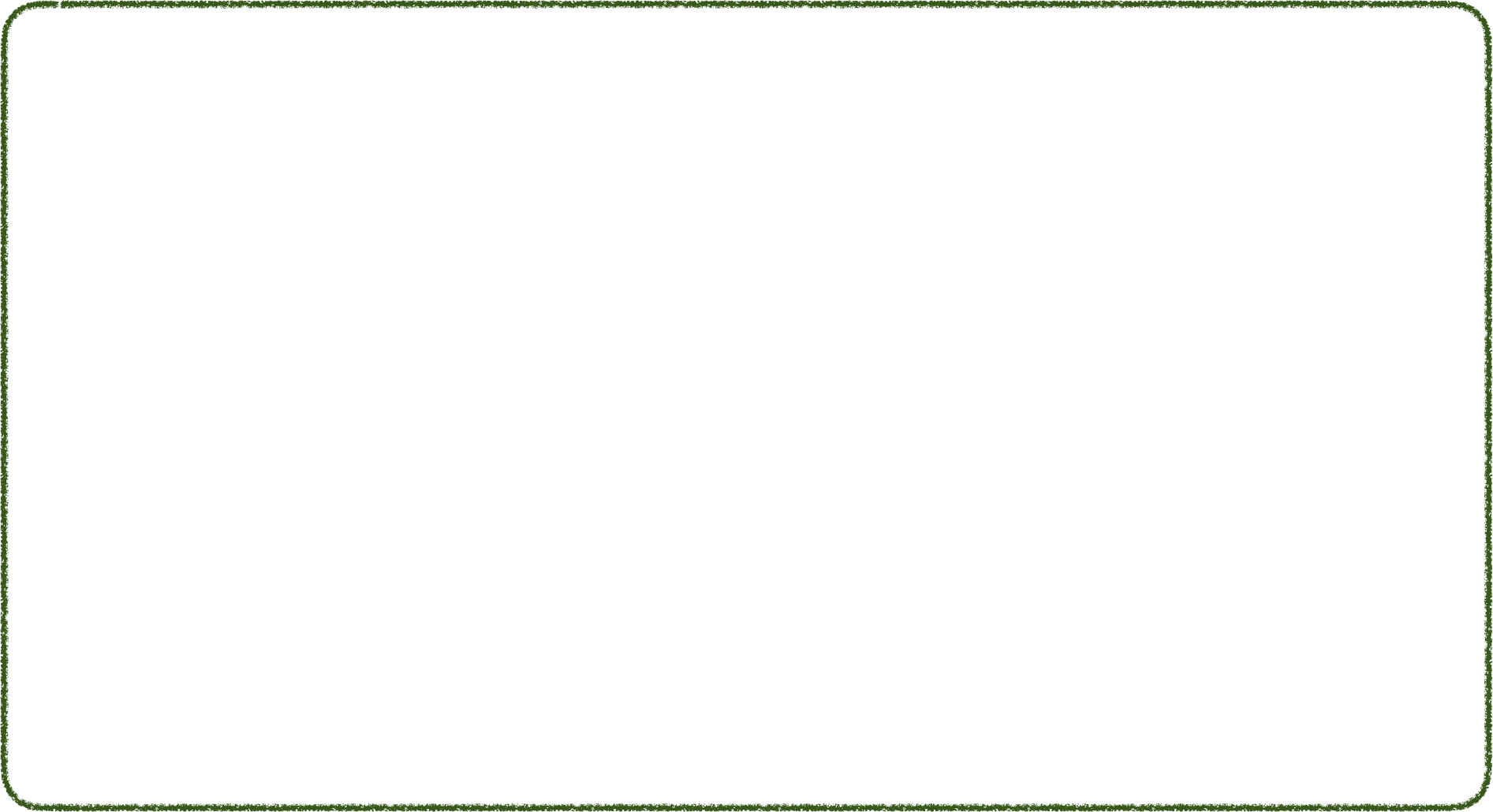 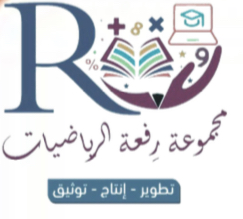 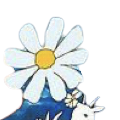 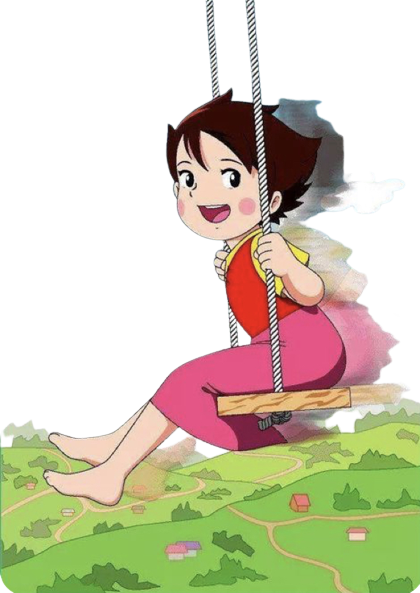 ١٠-٢ حل المسألة
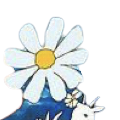 رسم صورة
أ/ فاطمة جبران
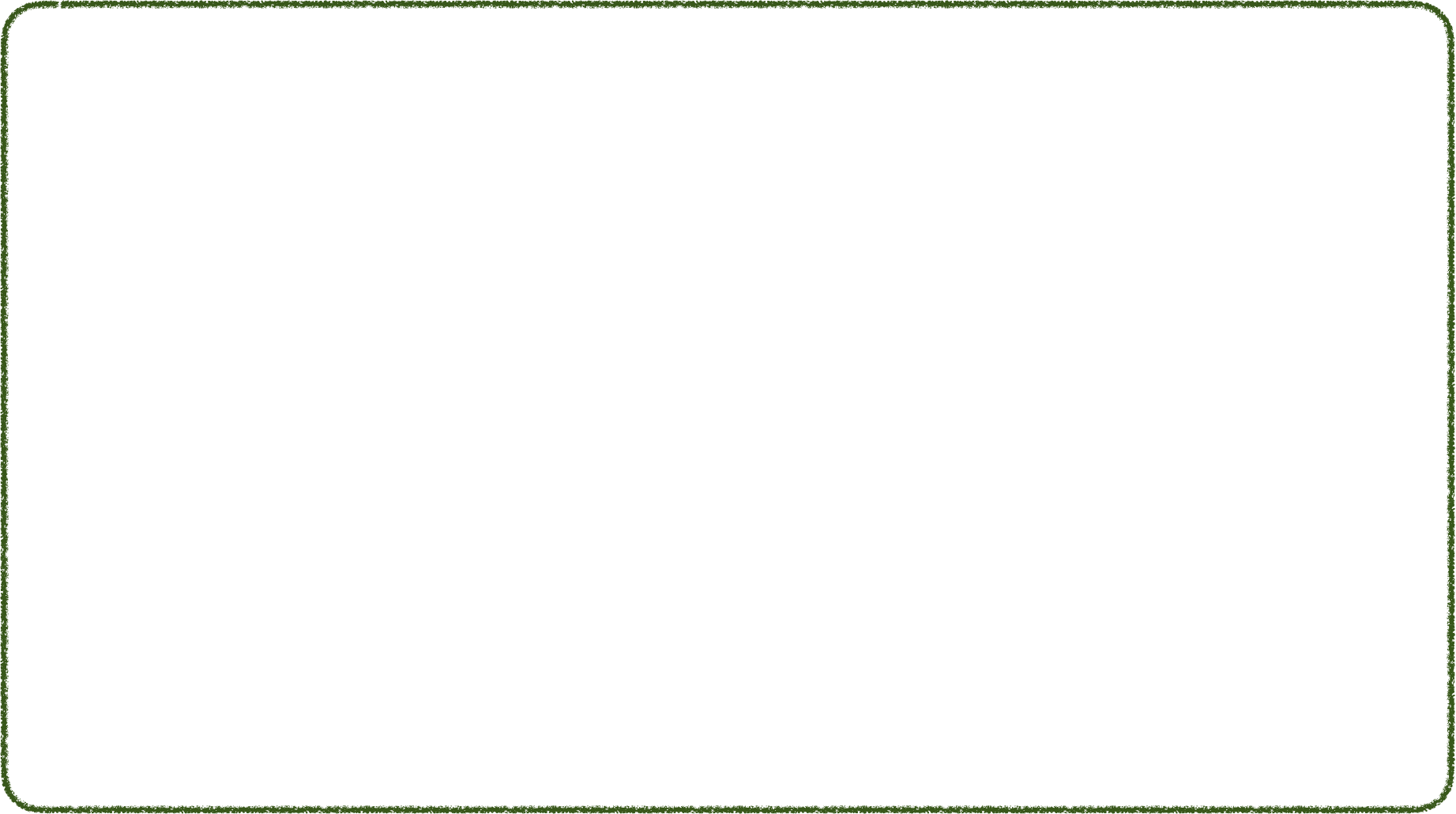 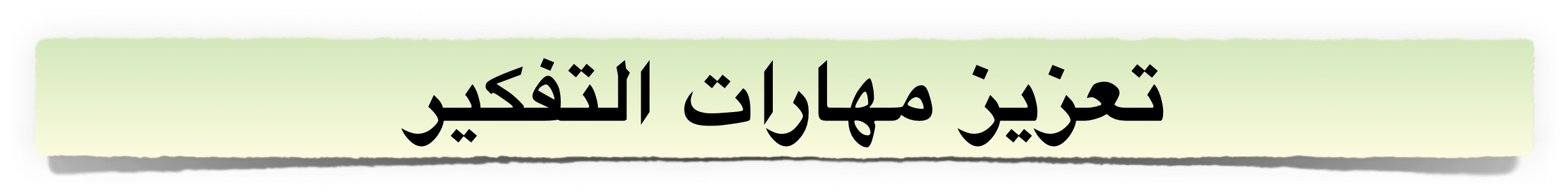 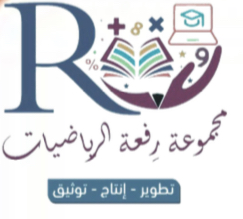 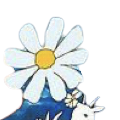 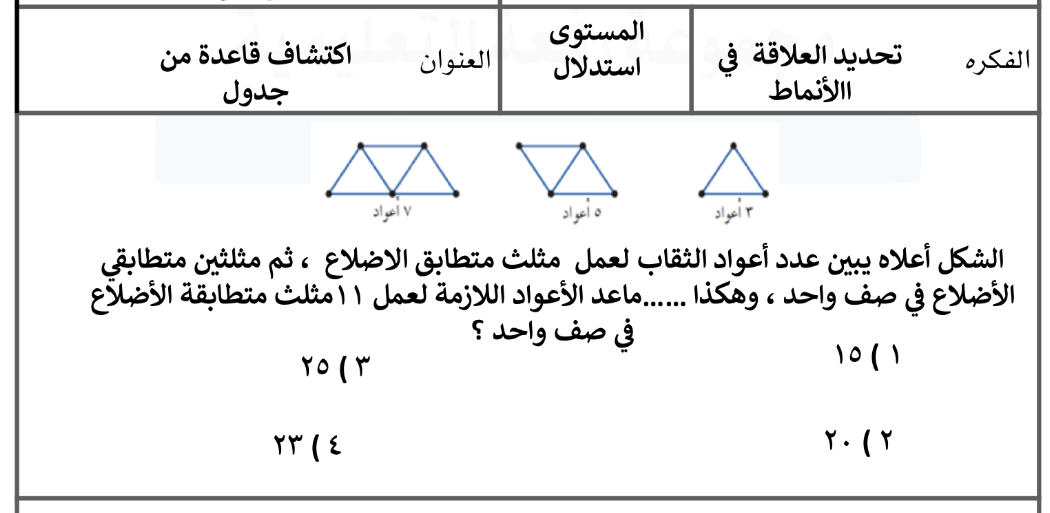 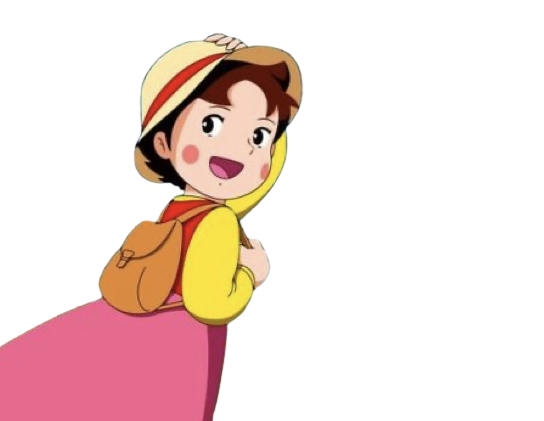 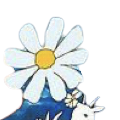 أ/ فاطمة جبران
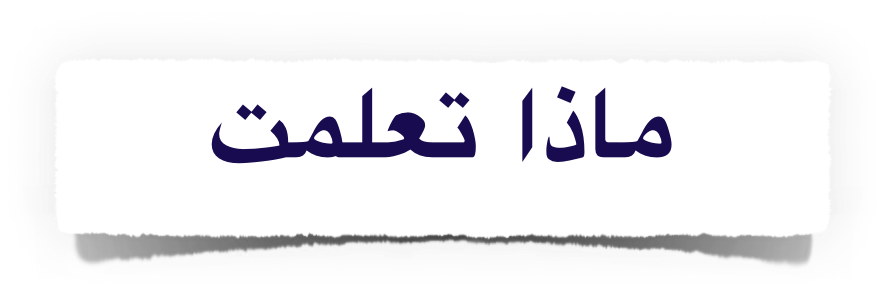 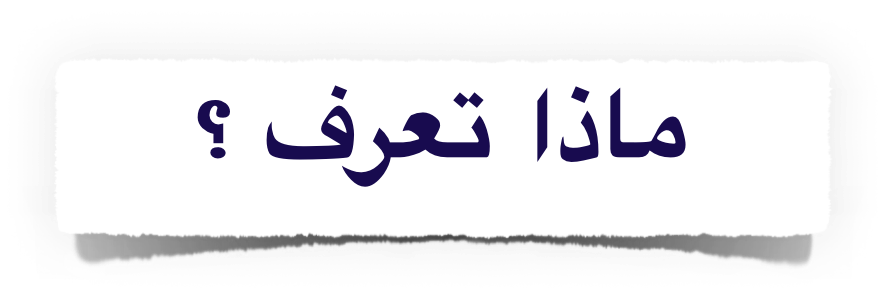 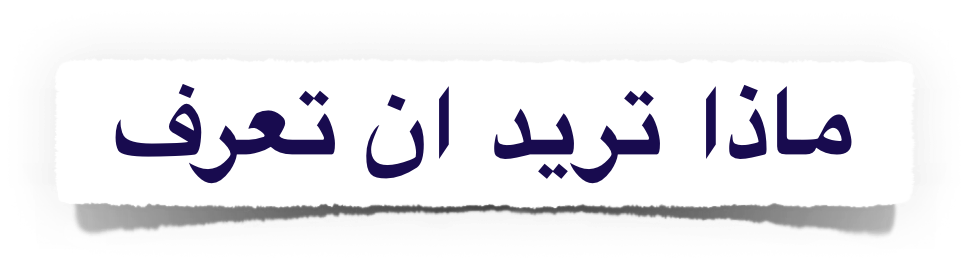 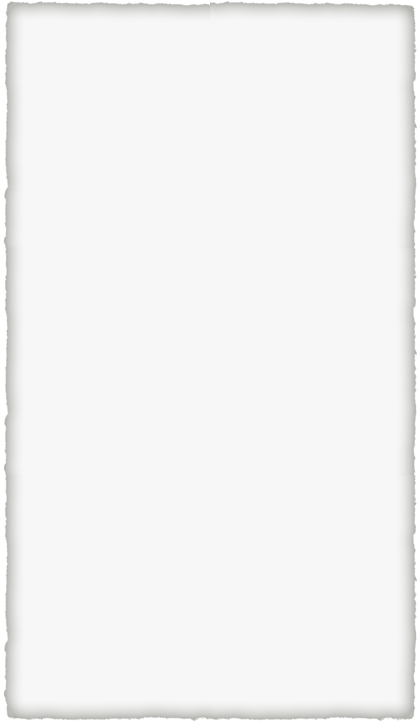 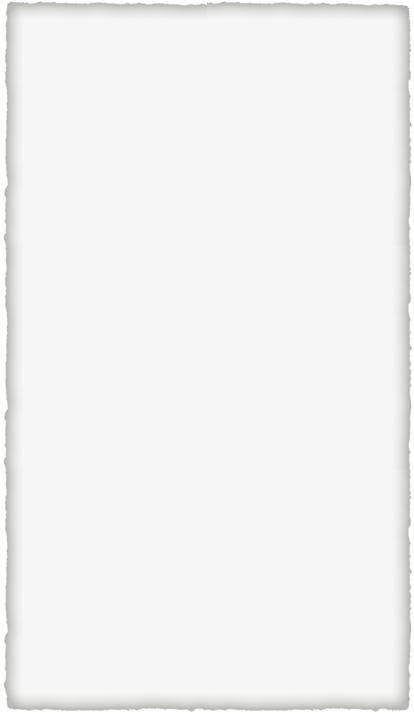 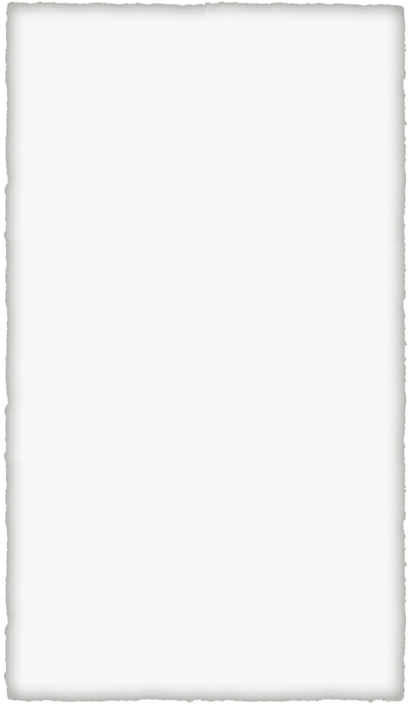 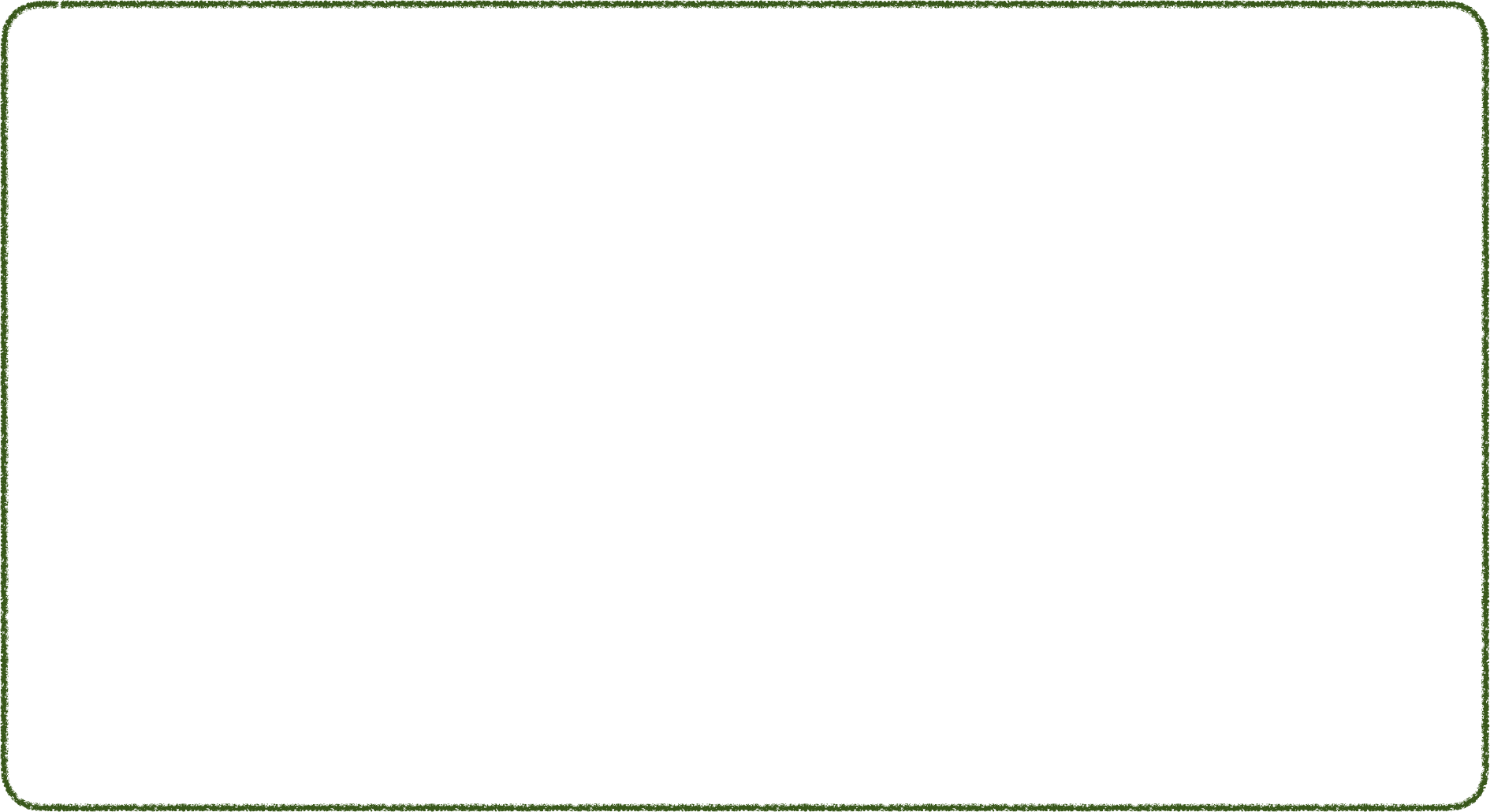 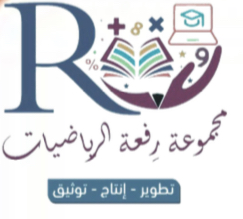 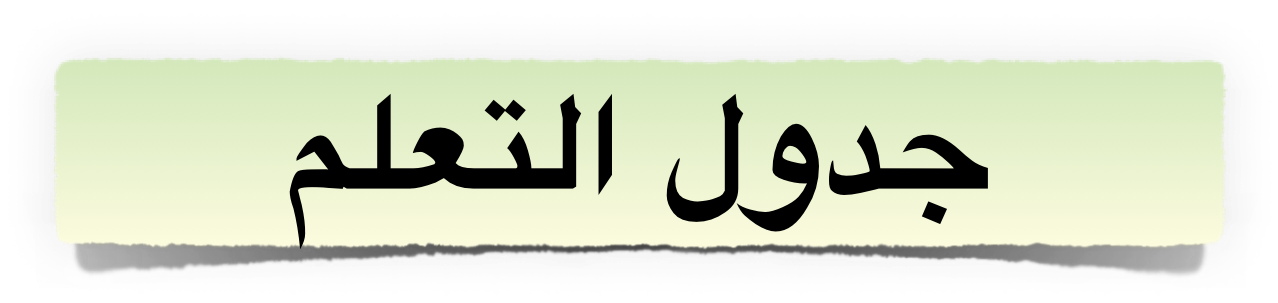 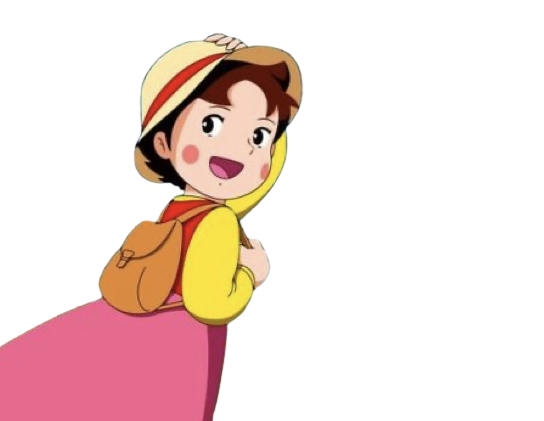 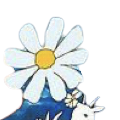 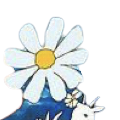 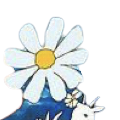 أ/ فاطمة جبران
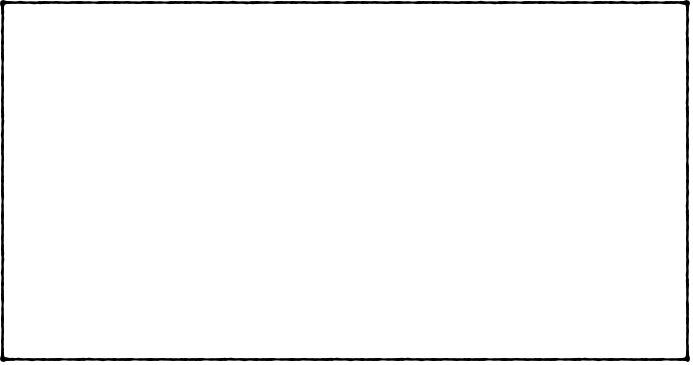 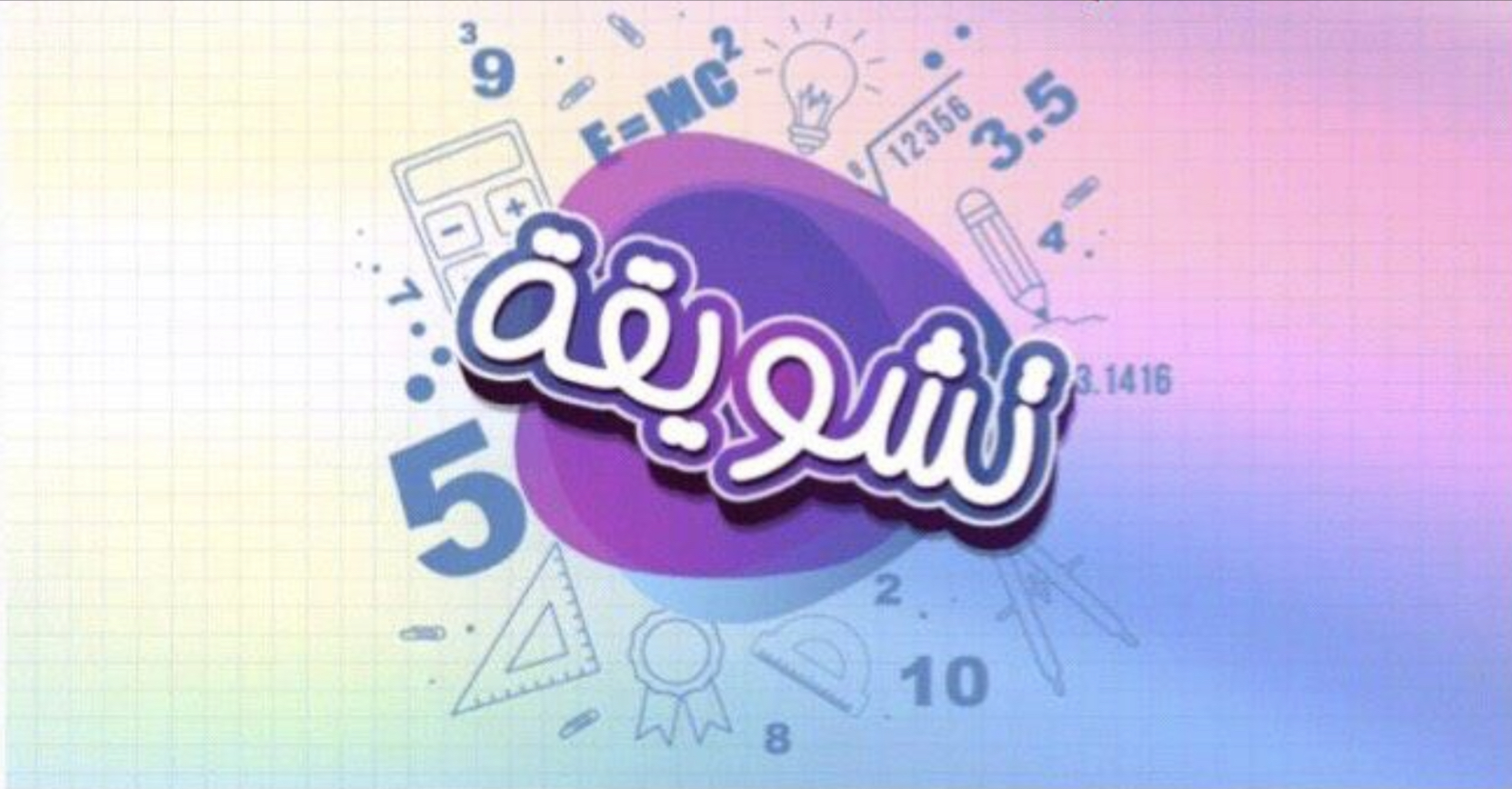 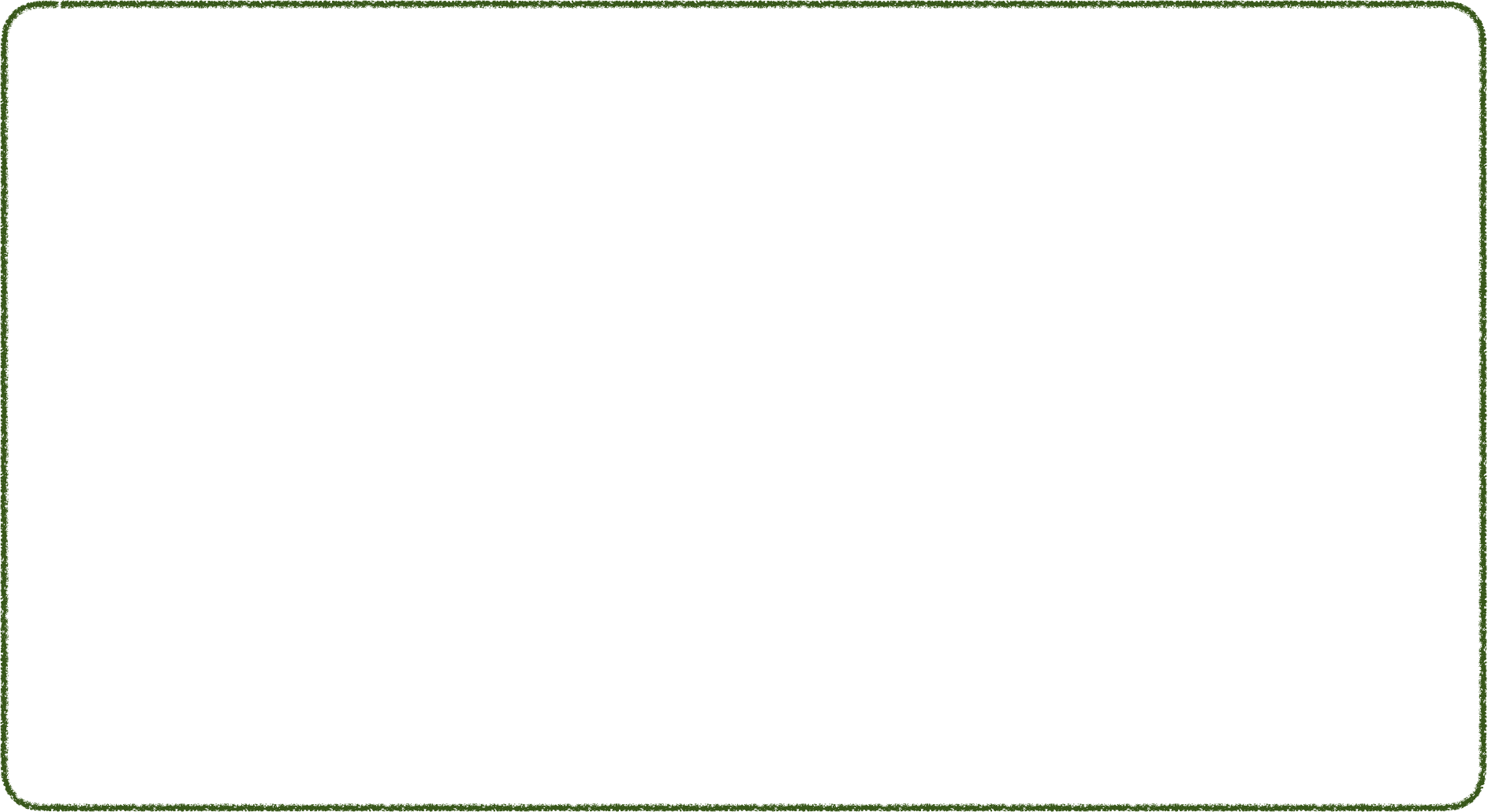 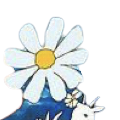 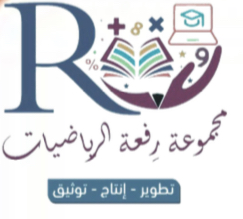 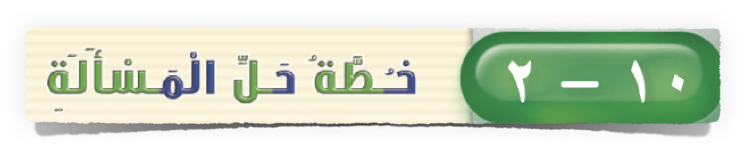 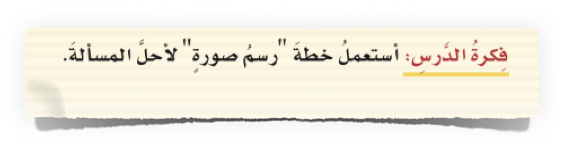 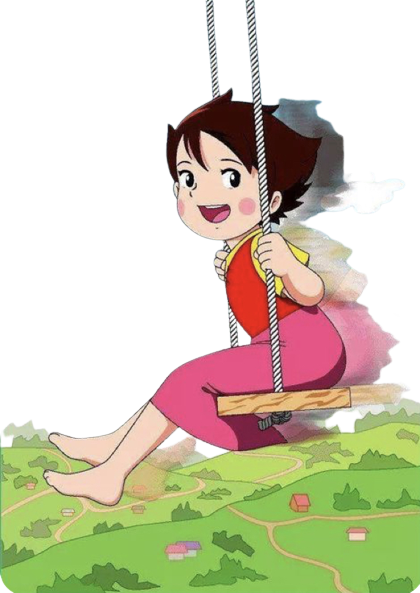 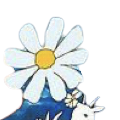 أ/ فاطمة جبران
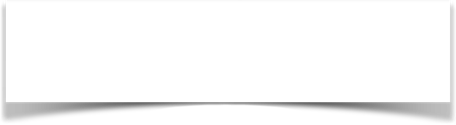 صفحة الكتاب ٥٨
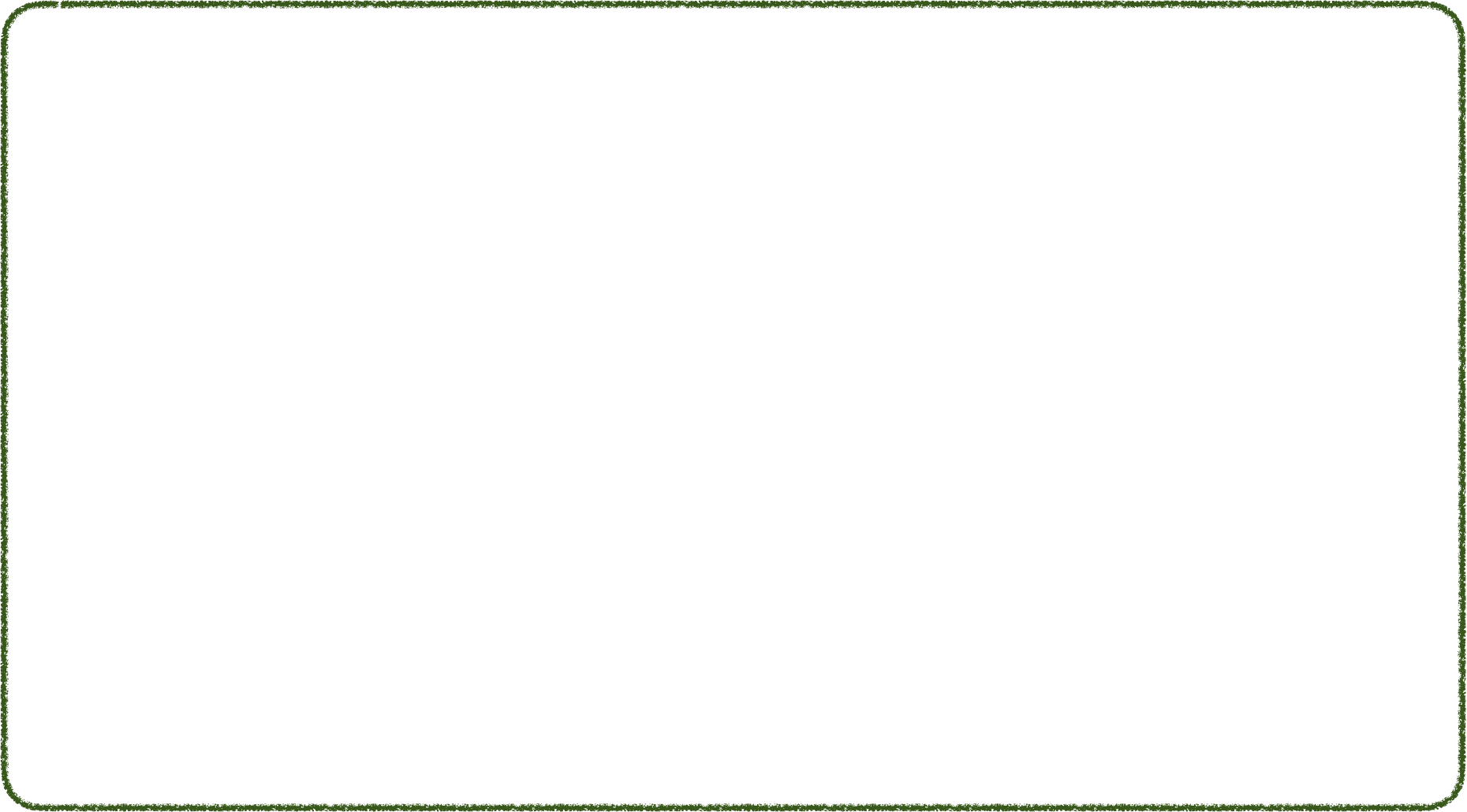 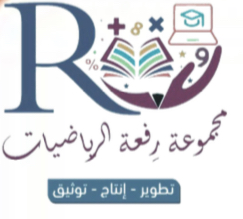 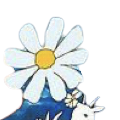 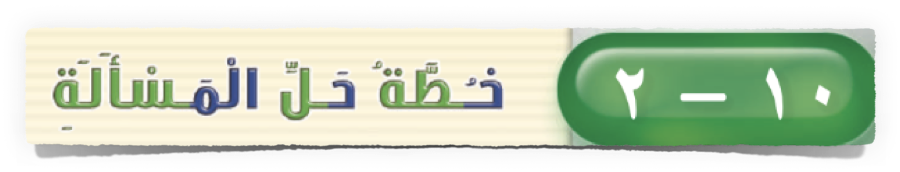 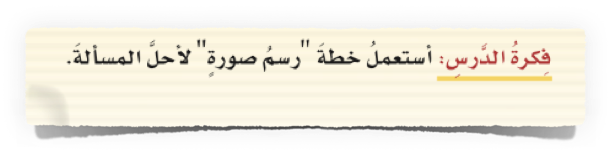 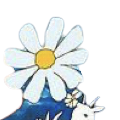 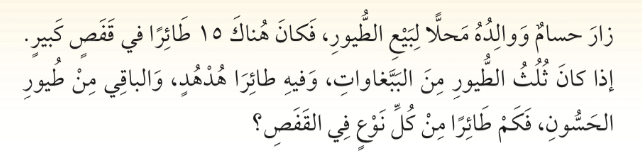 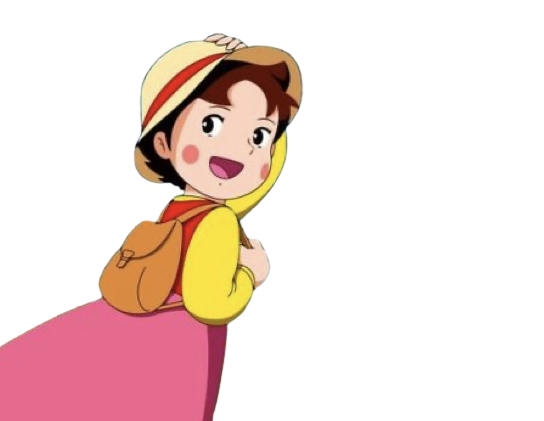 أ/ فاطمة جبران
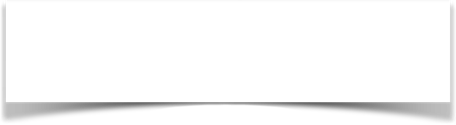 صفحة الكتاب ٥٨
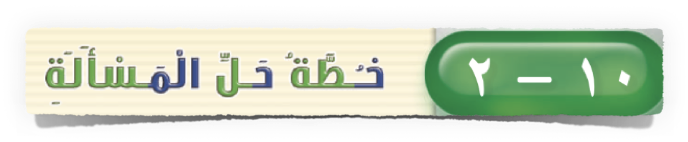 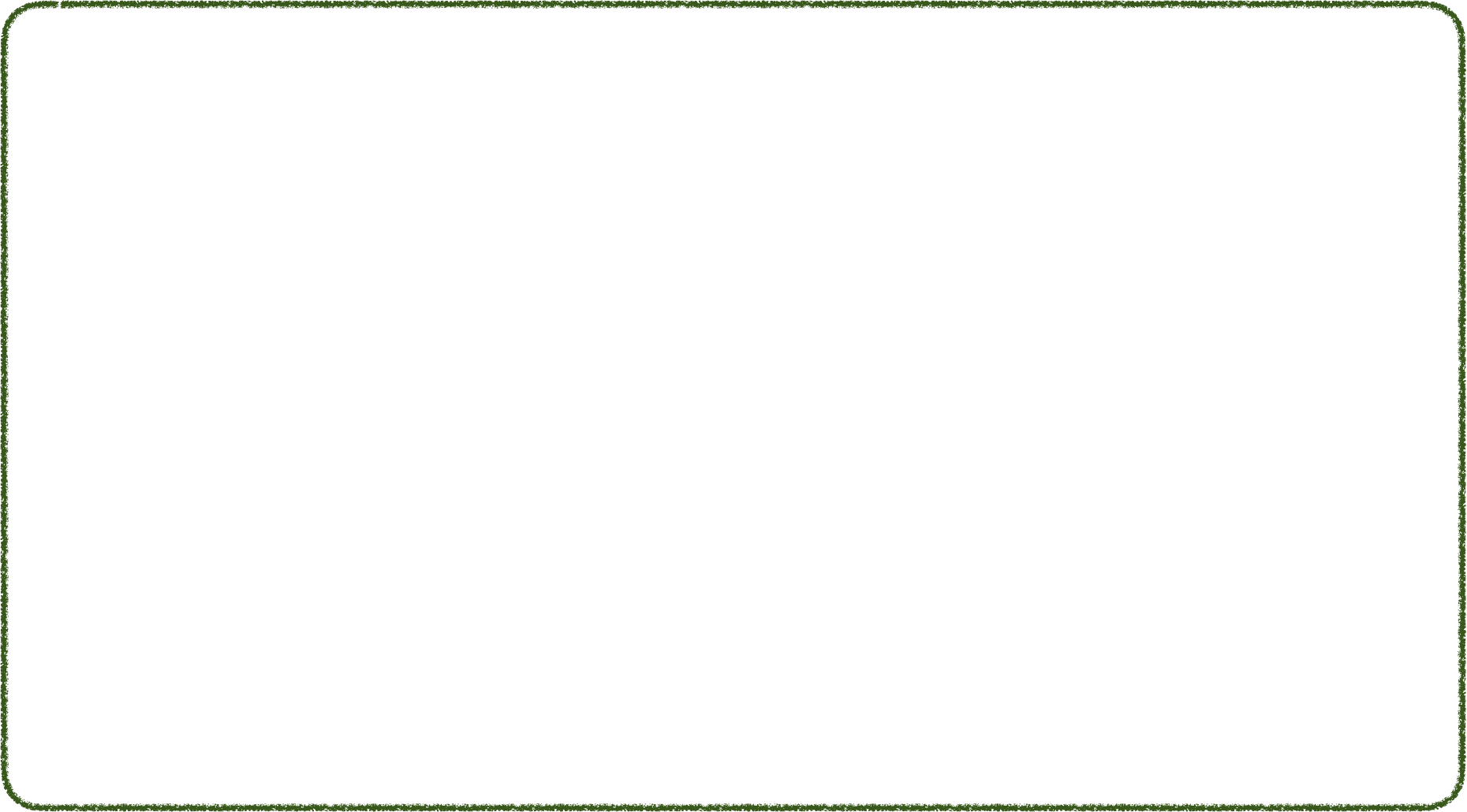 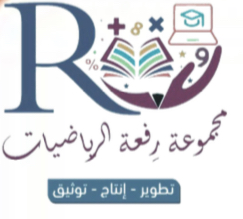 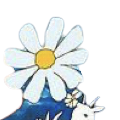 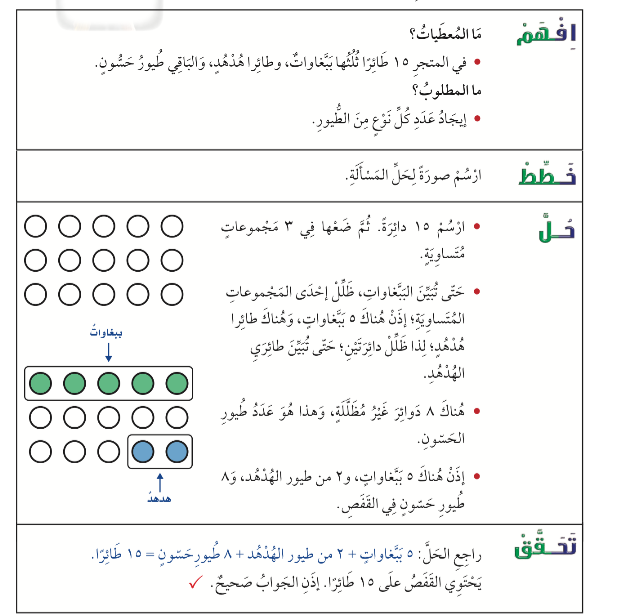 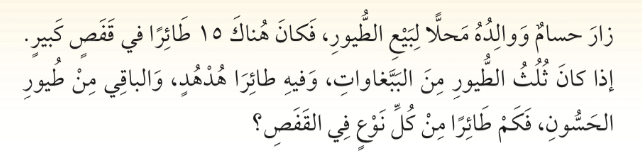 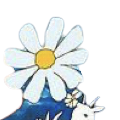 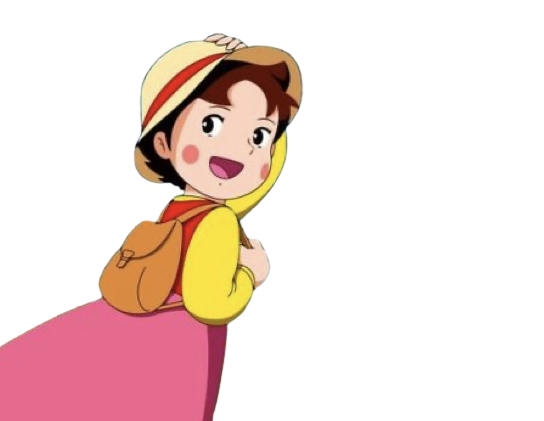 أ/ فاطمة جبران
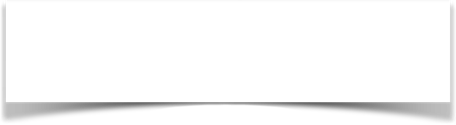 🌟
صفحة الكتاب ٥٩
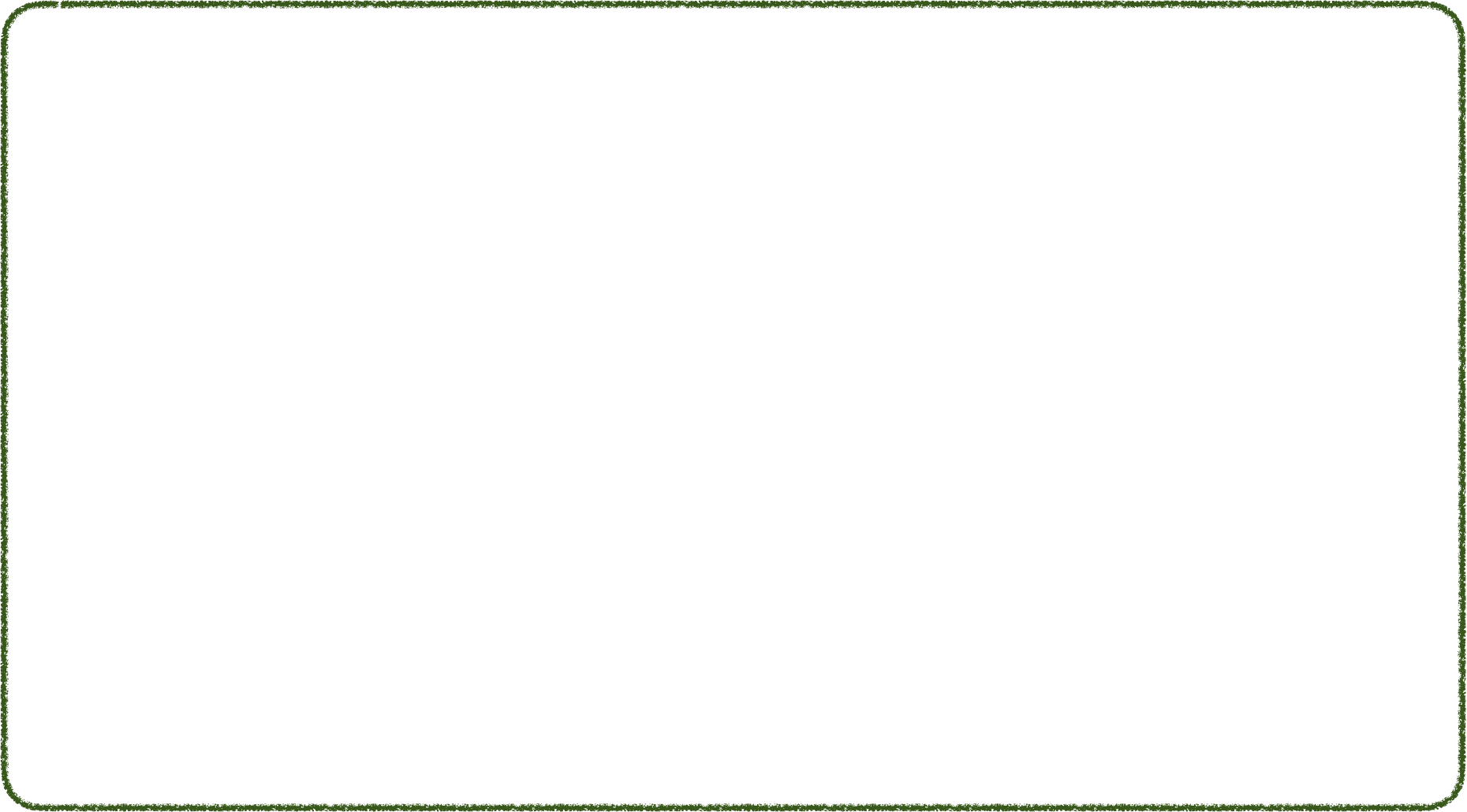 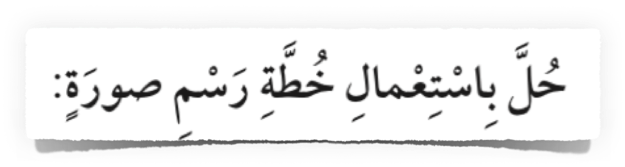 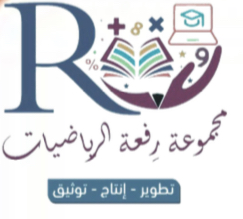 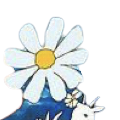 🌟
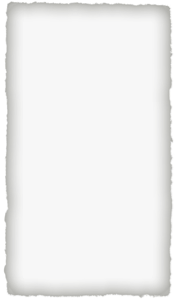 🌟
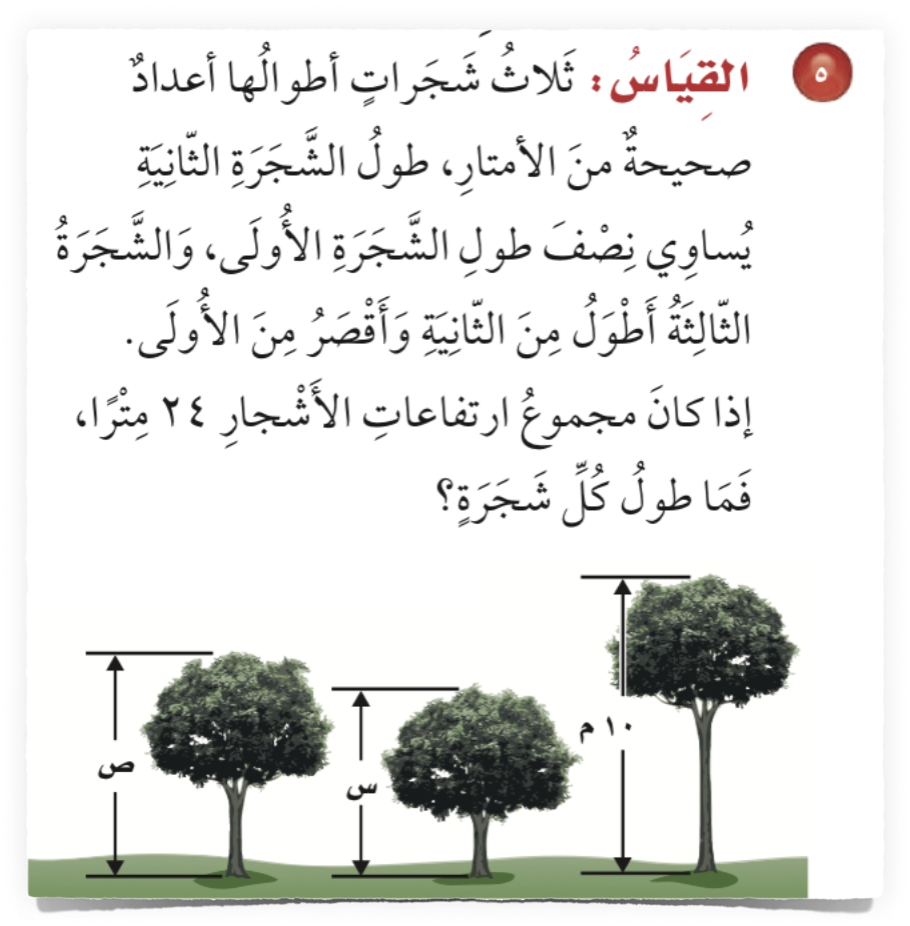 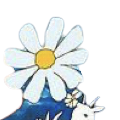 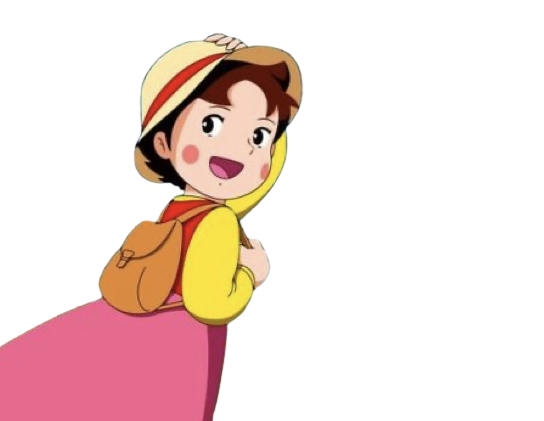 أ/ فاطمة جبران
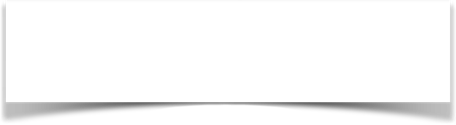 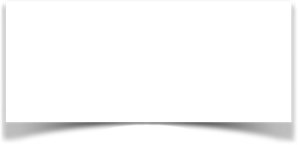 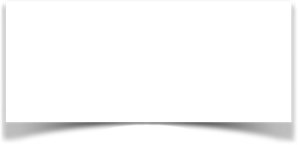 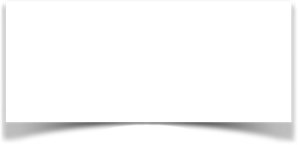 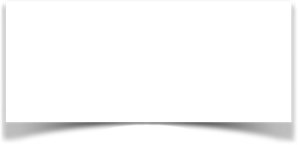 🌟
صفحة الكتاب ٥٩
افهم
خطط
حل
تحقق
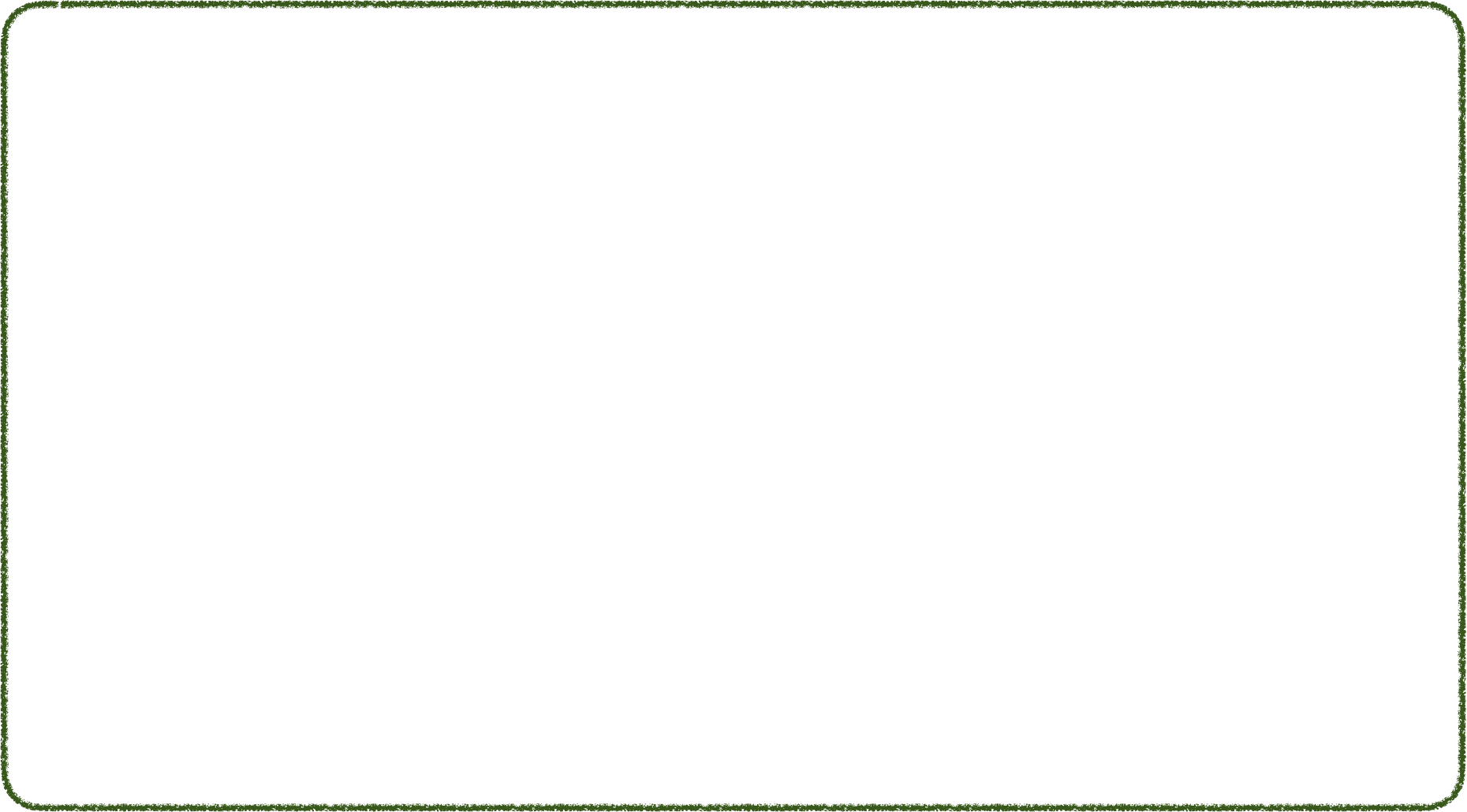 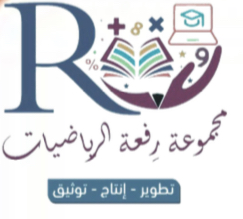 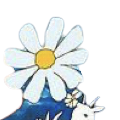 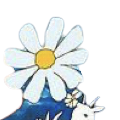 🌟
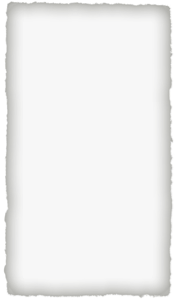 🌟
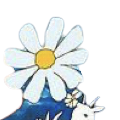 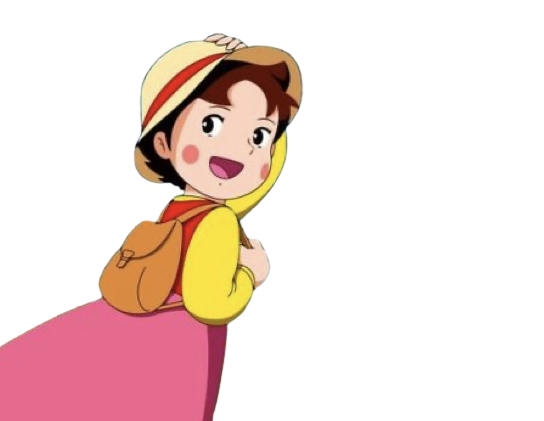 أ/ فاطمة جبران
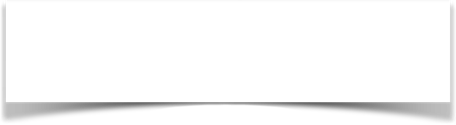 🌟
صفحة الكتاب ٥٩
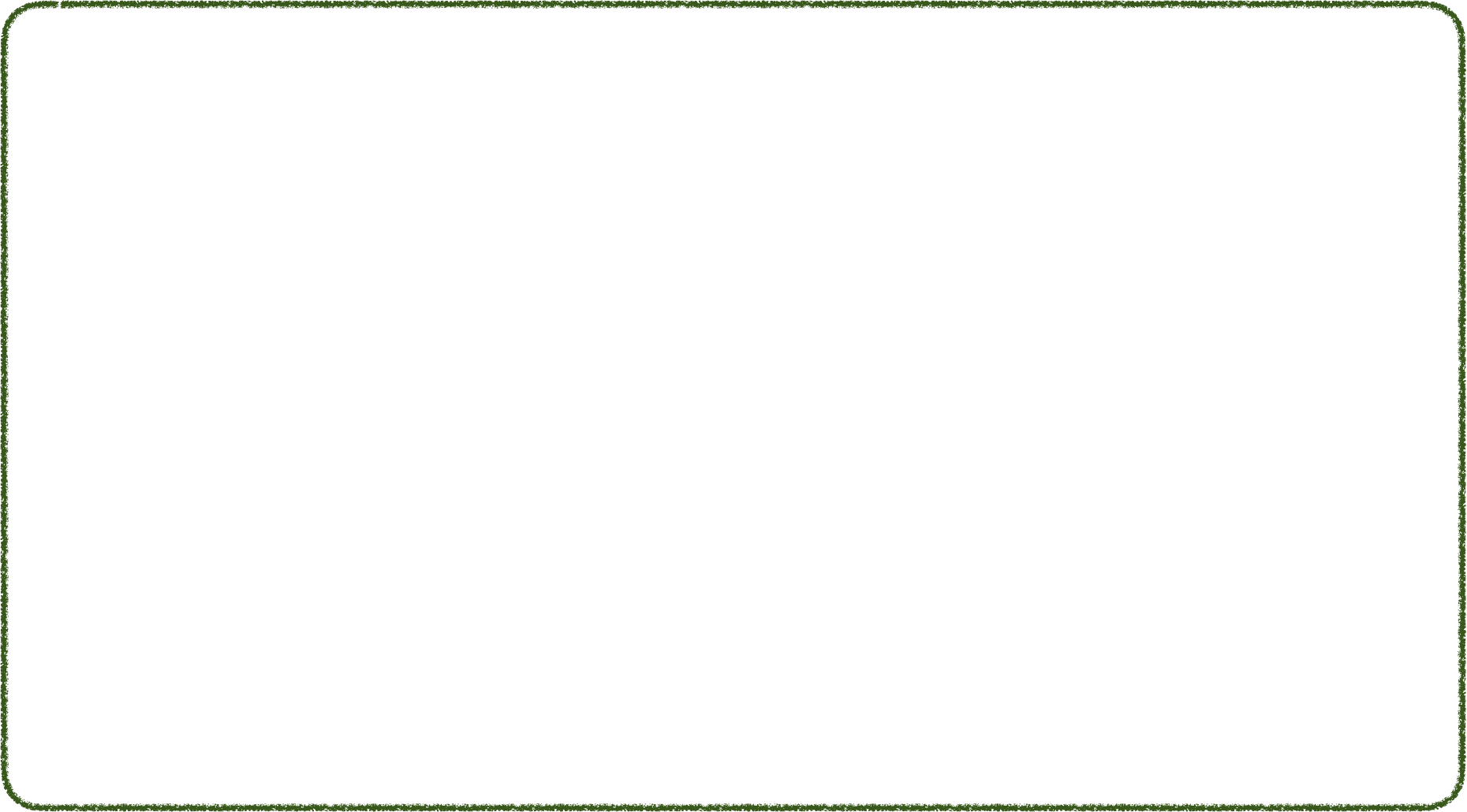 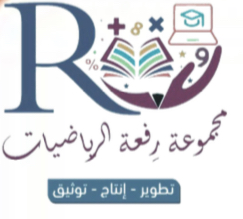 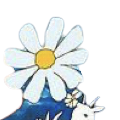 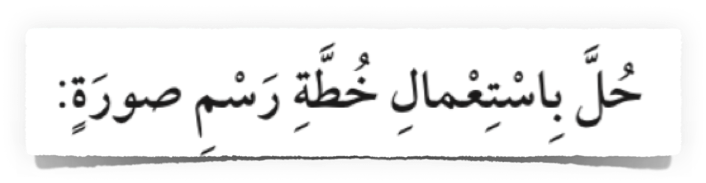 🌟
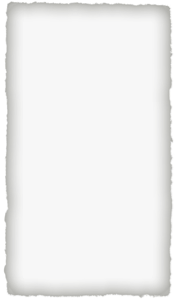 🌟
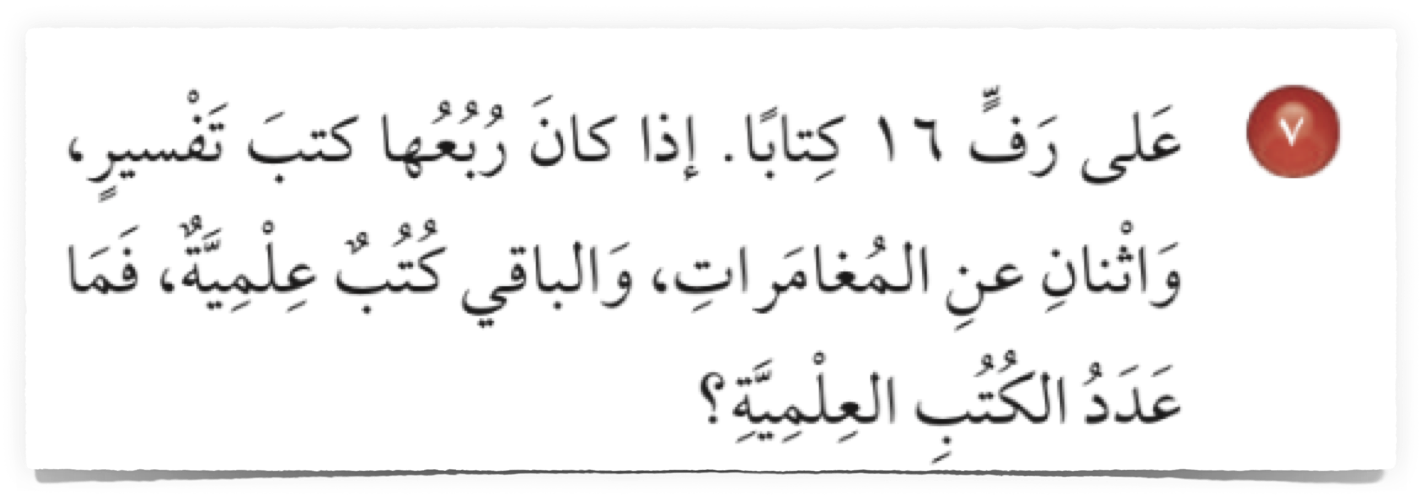 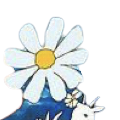 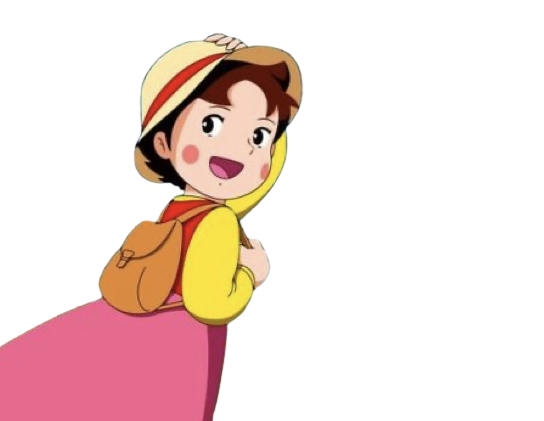 أ/ فاطمة جبران
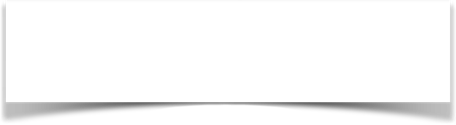 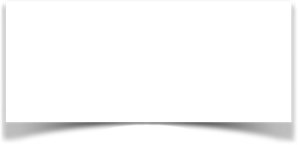 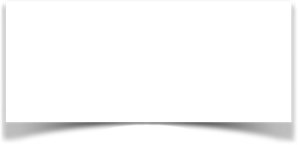 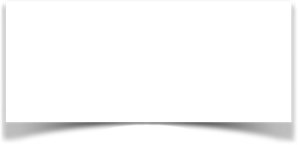 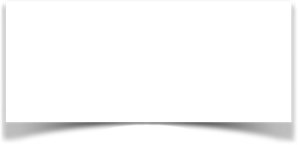 🌟
صفحة الكتاب ٥٩
افهم
خطط
حل
تحقق
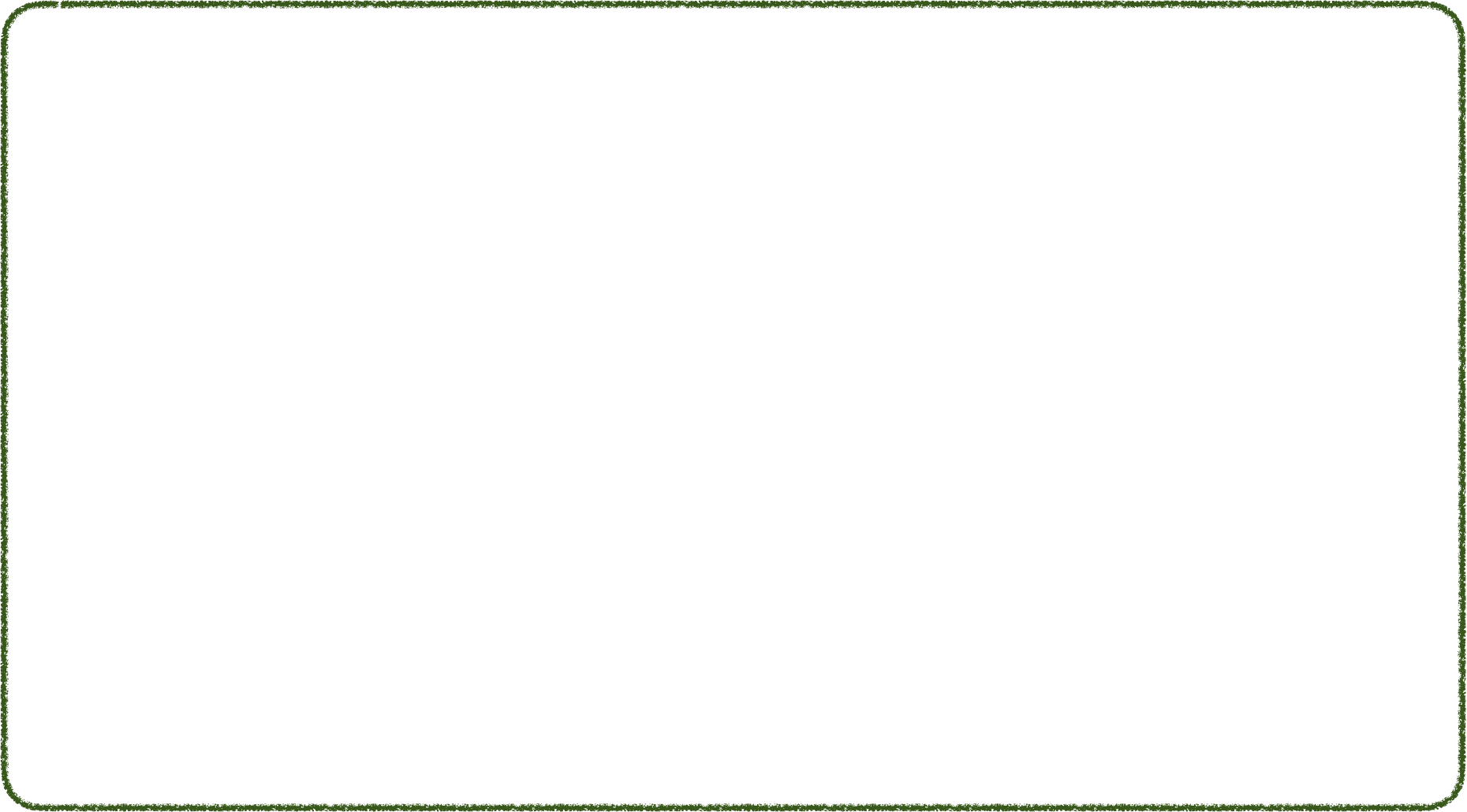 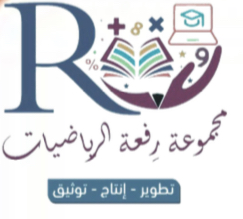 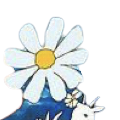 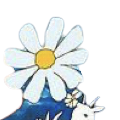 🌟
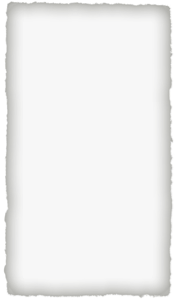 🌟
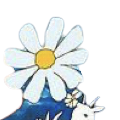 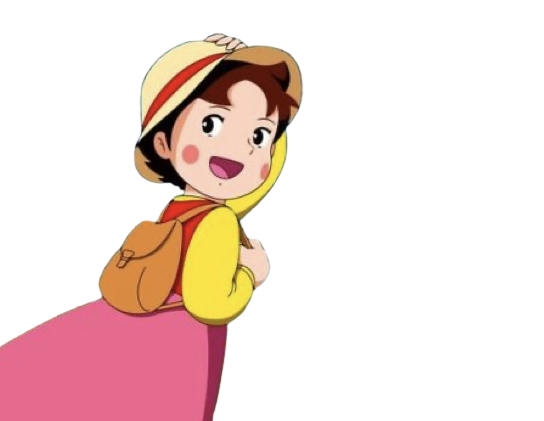 أ/ فاطمة جبران
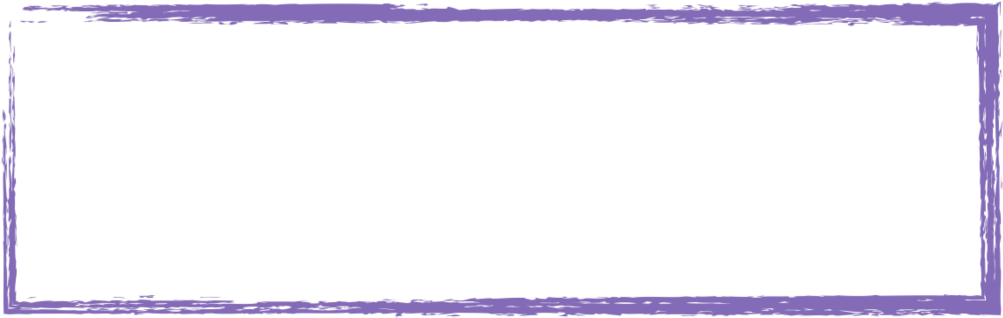 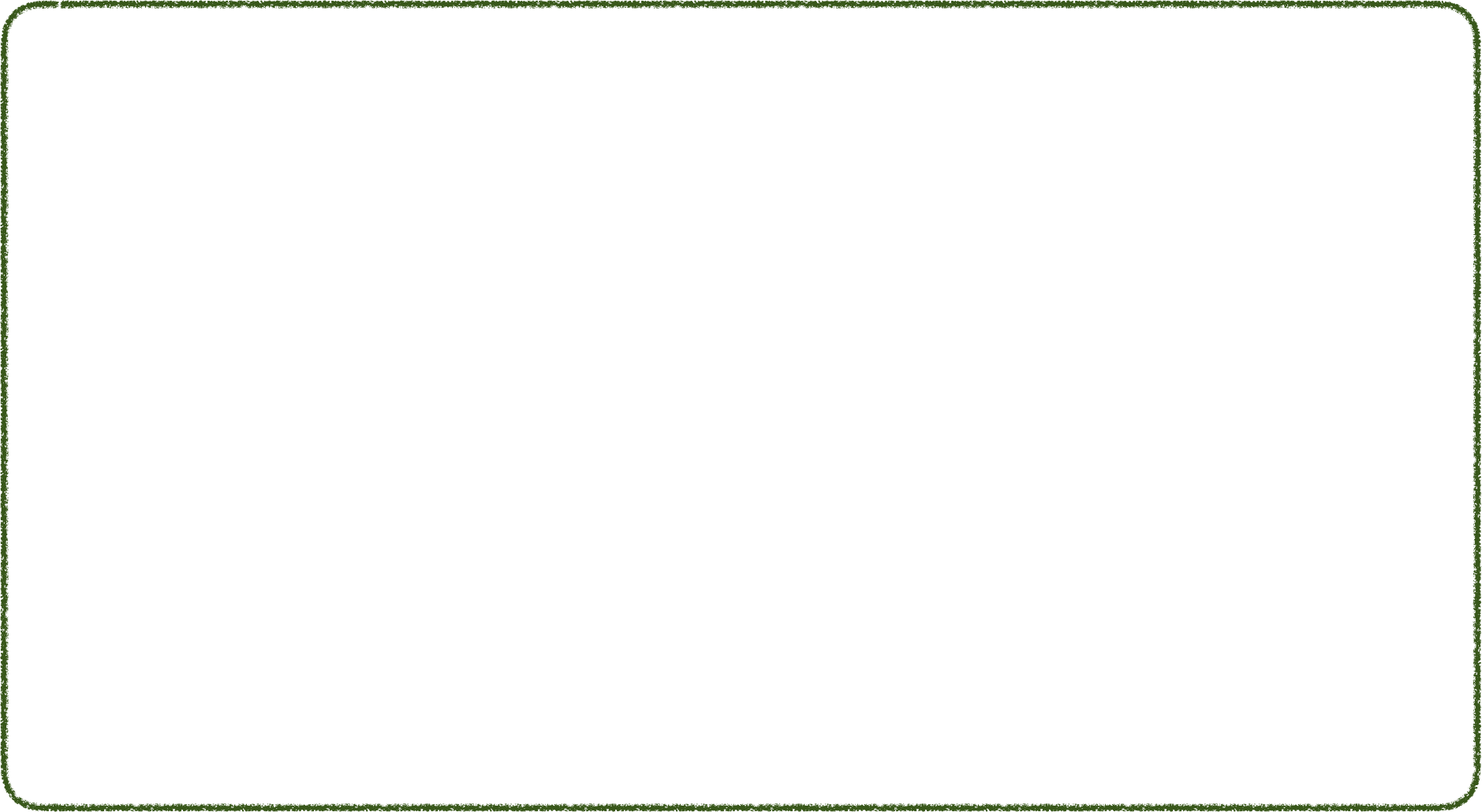 ماذاتعلمت ؟
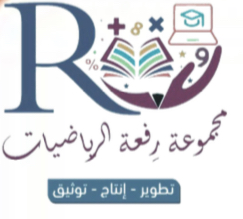 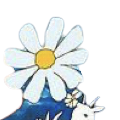 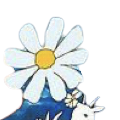 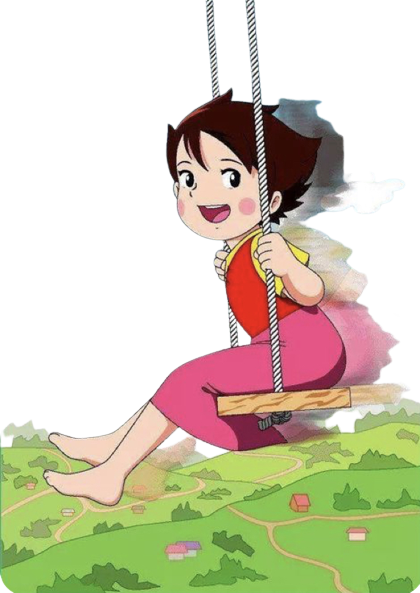 أ/ فاطمة جبران
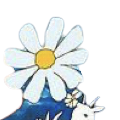 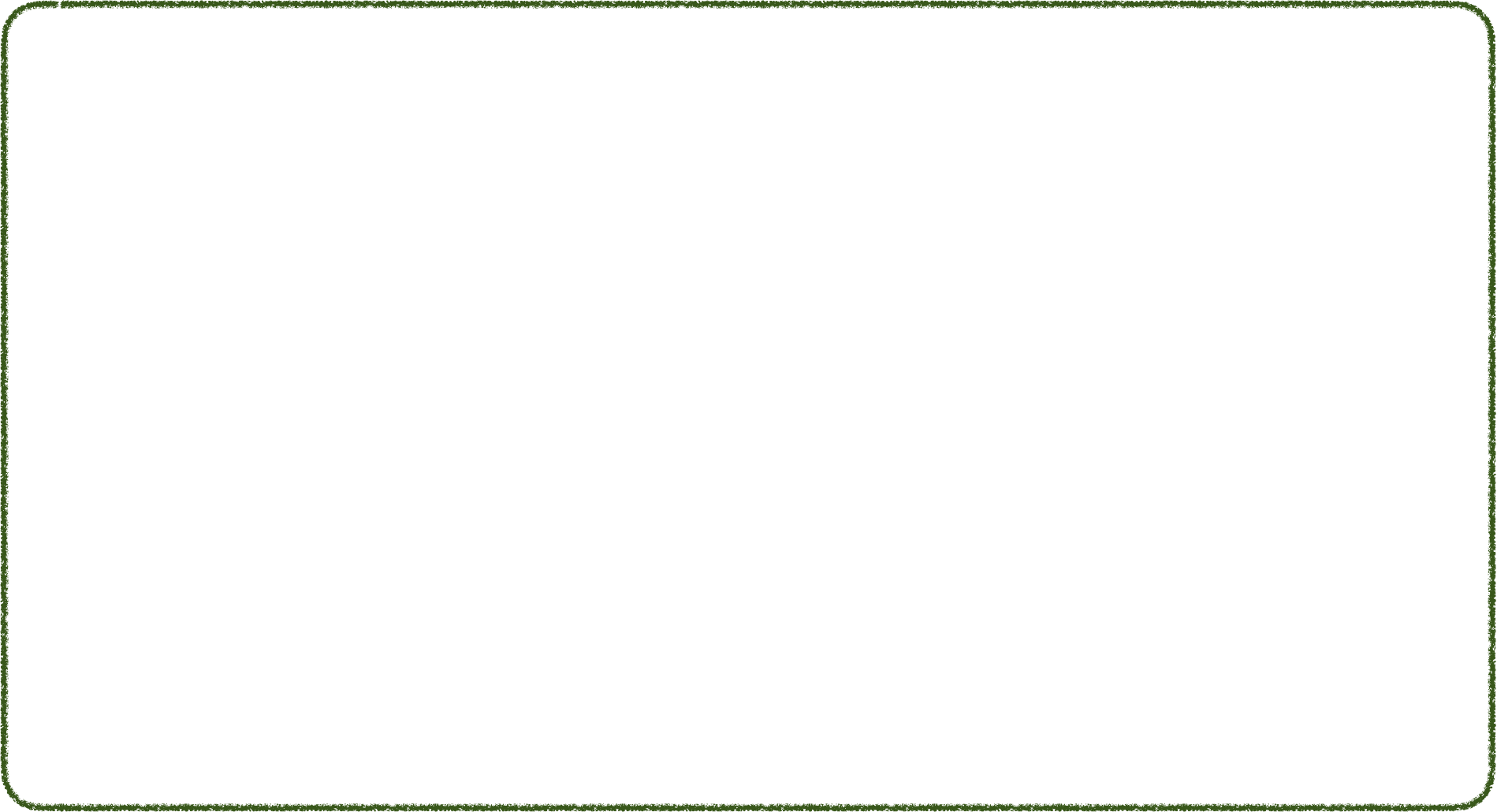 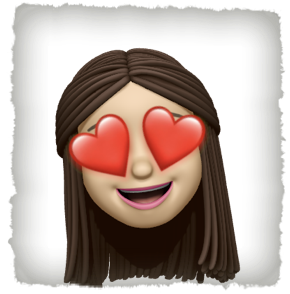 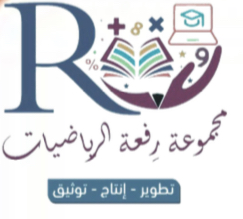 سهل 😍
سهل 😍
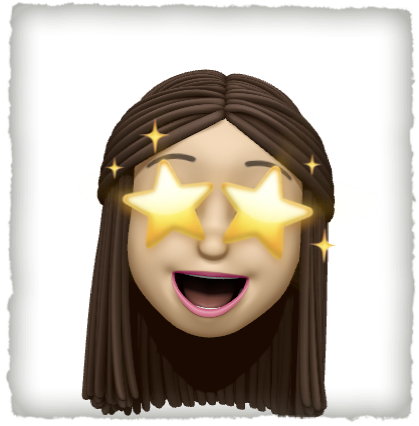 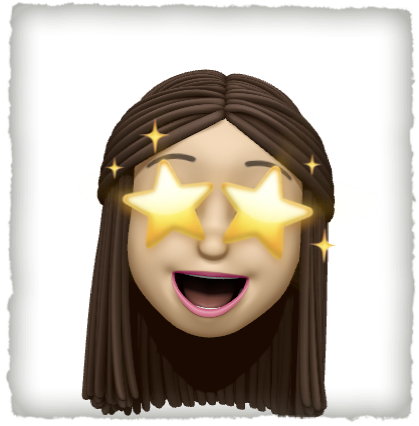 ممتع 🤩
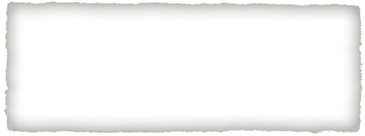 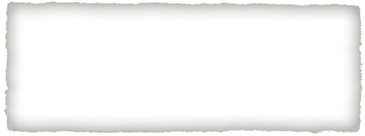 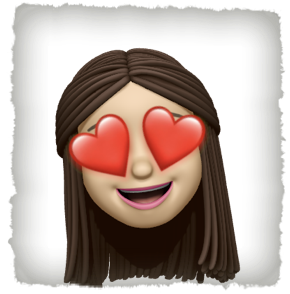 قيم نفسك بالنسبة لفهمك للدرس
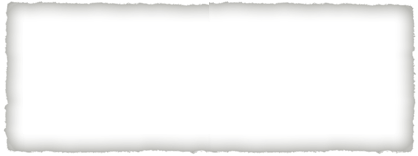 ممتع 🤩
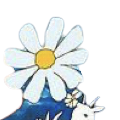 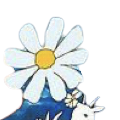 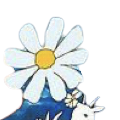 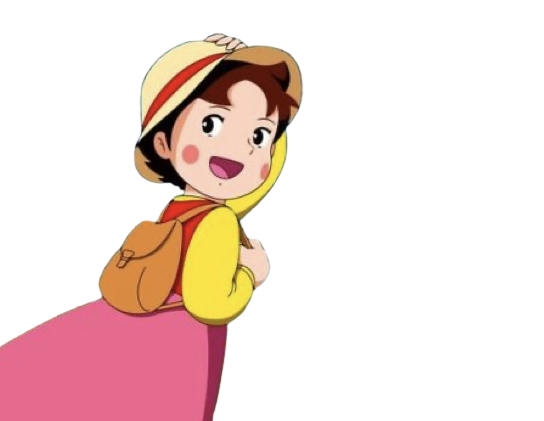 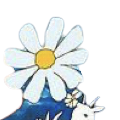 أ/ فاطمة جبران
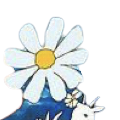 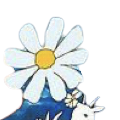 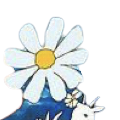 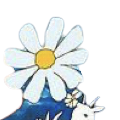 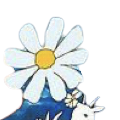 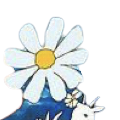 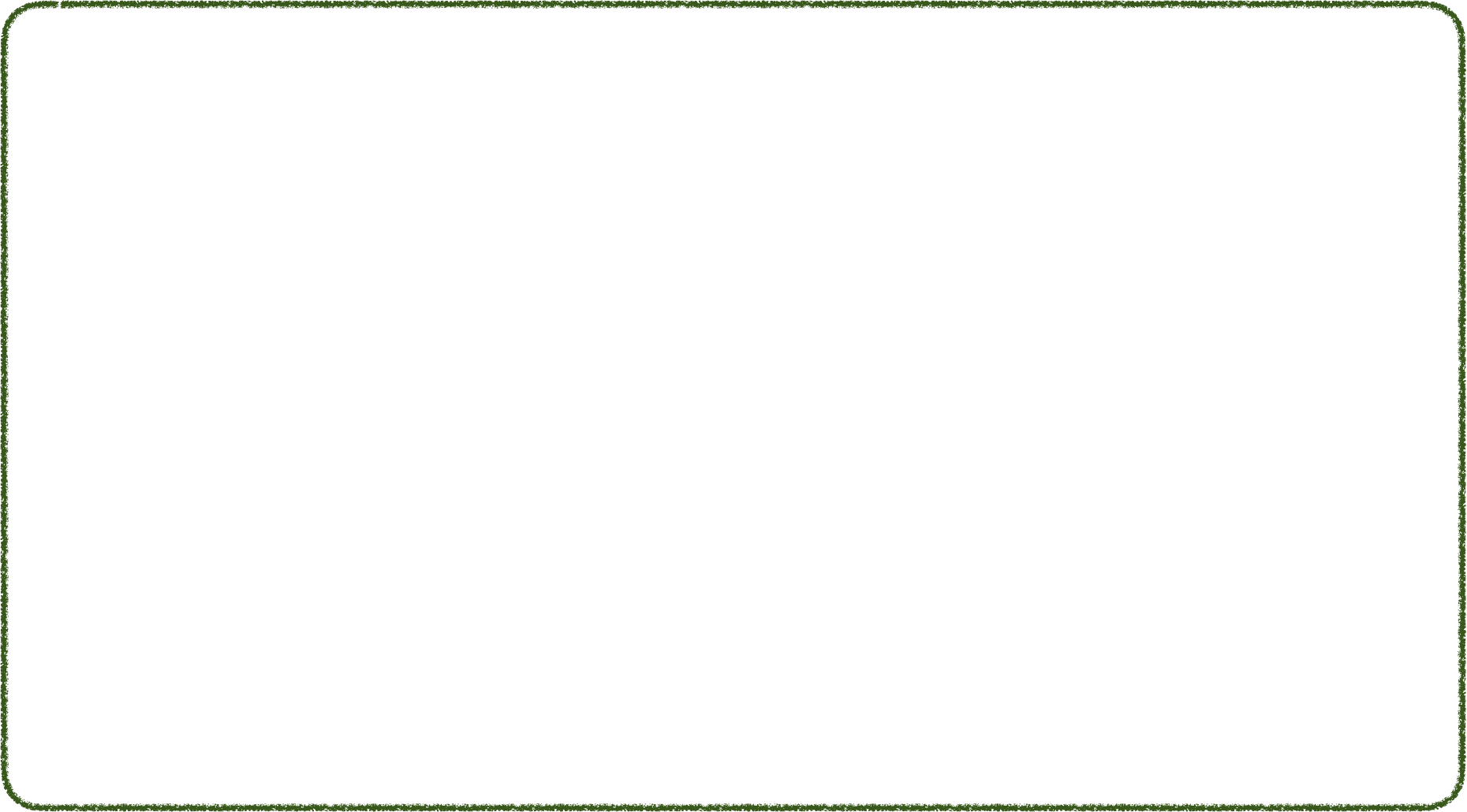 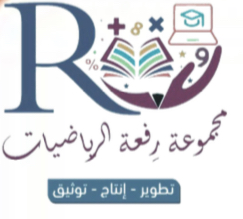 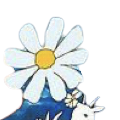 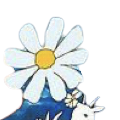 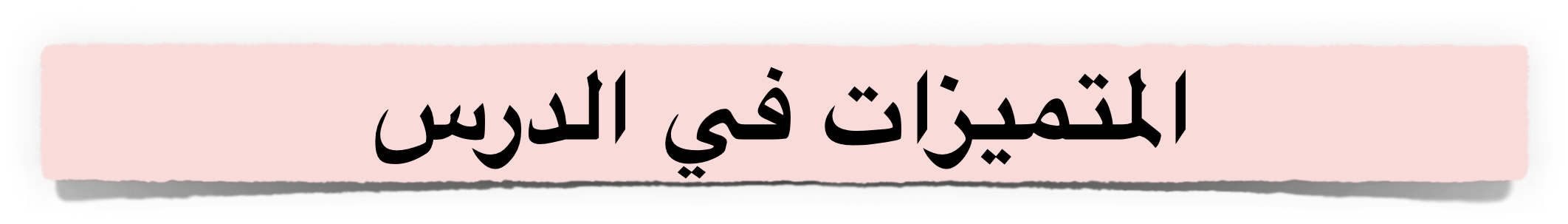 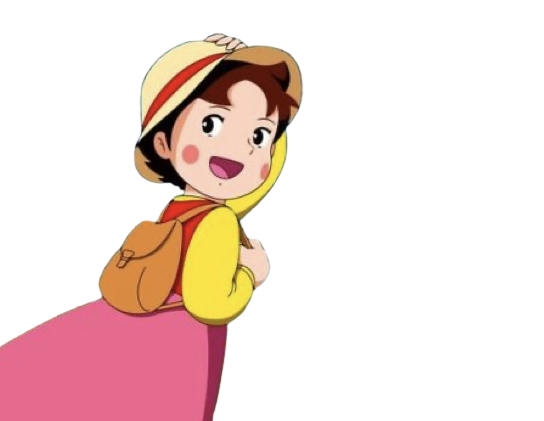 أ/ فاطمة جبران
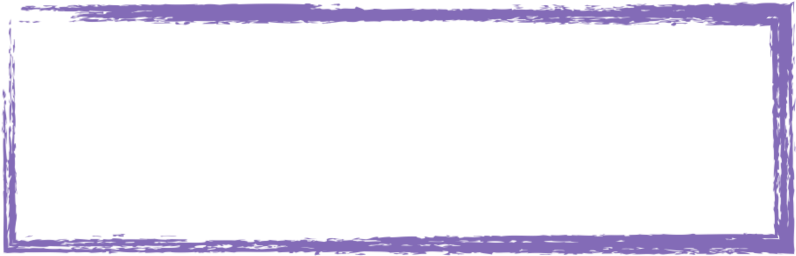 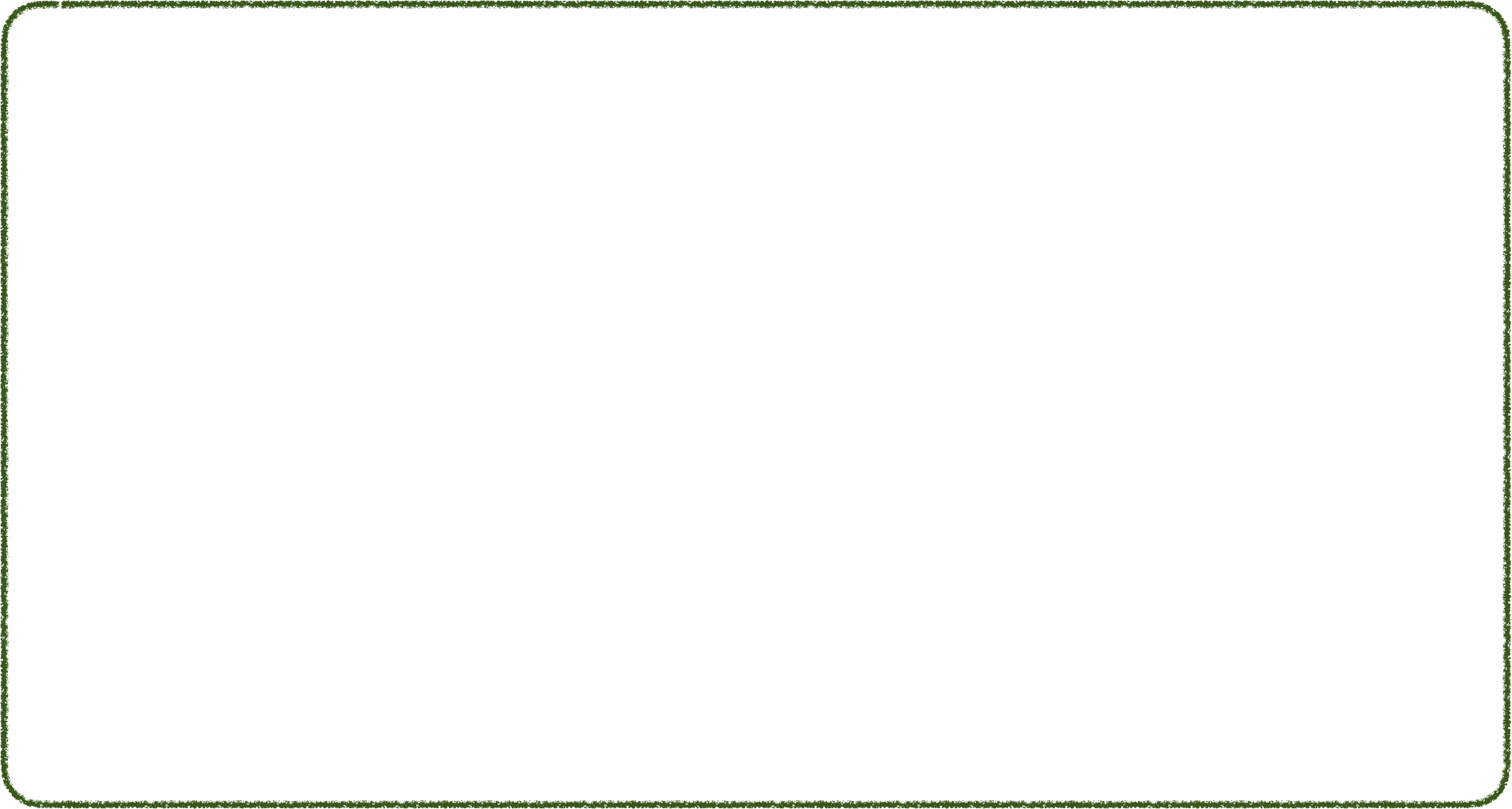 الواجب المنزلي
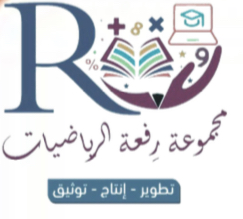 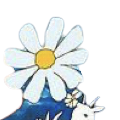 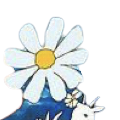 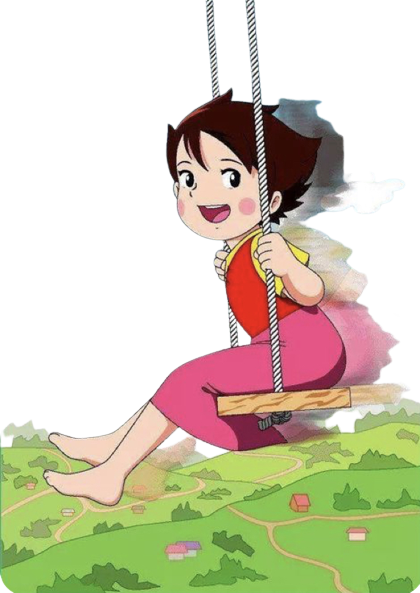 أ/ فاطمة جبران